HIV/AIDS TEDAVİSİ
Prof.Dr.Ayşe Willke Topcu
17 Nisan 2014
Çeşme
HIV/AIDS Tarihçe
AIDS ilk kez 1981 yılında;
	- Daha önceden sağlıklı olduğu bilinen homoseksüeller arasında:
		- P.jiroveci (P.carinii) pnömonisi
		- Kaposi sarkomu
	olgularının bildirimi ile dikkati çekmiş ve tanımlanmıştır.
	- Bunu takiben;
		- Hemofili hastaları
		- Kan transfüzyonu yapılanlar
		- i.v. ilaç bağımlıları ve bunların cinsel partnerlerinde benzer belirtilerle seyreden hastalık olguları görülmeye başlanmıştır.
HIV/AIDS Tarihçe
* 1983 yılında AIDS etkeni HIV (Human immunodeficiency virus = insan immun yetmezlik virusu) tanımlanmıştır.
* 1985 yılında tanı testleri kullanıma girmiştir.
* 1986 yılında HIV-2 saptanmıştır 
* 1987: AZT ile tedavi
* 1995 : HAART uygulamaya girmiştir
HIV ENFEKSİYONUNDA TEDAVİ
A) Fırsatçı enfeksiyonların tedavisi

B) Antiretroviral tedavi
Antiretroviral ilaçlar
NRTI
Abacavir		ABC
Didanosine 		DDI
Emtricitabine		FTC
Lamivudine		3TC
Stavudine		D4T
Tenofovir		TDF
Zidovudine		ZDV
3TC/ABC
3TC/ABC/ZDV
3TC/ZDV
FTC/TDF

NNRTI
Delavirdine		DLV
Efavirenz		EFV
Nevirapine		NVP
Rilpivirine		RPV

Fusion Inhibitor
Enfuvirtide		ENF

Çoklu sınıf
EFV/FTC/TDF
ELV/Cobi/TDF/FTC
PI
Amprenavir		APV
Atazanavir		ATV
Darunavir		DRV 
Fosamprenavir	                FPV
Indinavir		IDV
Lopinavir		LPV
Nelfinavir		NFV
Ritonavir		RTV
Saquinavir 		SQV
hard gel		HGC
tablet		INV
Tipranavir		TPV

CCR5 koreseptor antagonist
Maraviroc		MVC

İntegraz Inhibitor
Raltegravir		RAL
Elvitegravir		ELV
Dolutegravir		DGV
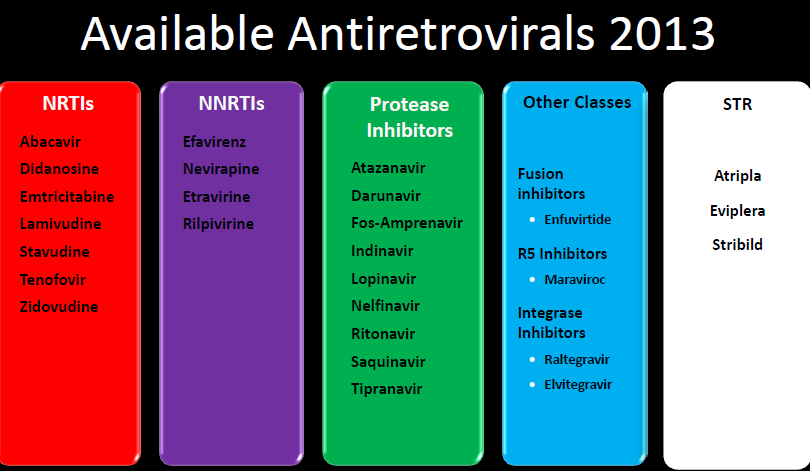 Atripla: Efavirenz+emtricitabine:tenofovir Eviplera:Rilpivirine+emtricitabine+tenofovir
Stribild: Eviltagravir+cobistat+emtricitebine+tenofovir
Sorular
ART ne zaman başlanmalı?
Ne başlanmalı?
Antiretroviral Tedavinin Amaçları
HIV/AIDS görülme sıklığını azaltmak
Sağkalım süresini uzatmak
Yaşam kalitesini artırmak
İmmün fonksiyonları onarmak, korumak
HIV RNA sını sürekli baskı altında tutmak
 (<20-75 kopya/ml)
HIV bulaşını azaltmak
DHHS Guidelines for antiretroviral therapy in adults and adolescents, 2012
ART ne zaman başlanmalı?Kararı etkileyen faktörler
HIV ile ilişkili semptomlar 
CD4+ sayısı ve viral yük 
Hastalık seyrini etkileyen diğer hastalıklar
Gebelik 
Hastalığın bulaşma olasılığı 
Hastanın isteği 
Hastanın ve ülkenin sosyoekonomik durumu
ART başlanması önerilen HIV ile ilişkili semptomatik hastalıklar
CDC : Kategori B ve C 
DSÖ : Klinik evre 3 ve 4 
Akut ve yeni HIV enfeksiyonu (Erken HIV enfeksiyonu) (BII)
Asemptomatik hastada CD4 sayısına göre tedavi önerileri
+ : Tedavi edilmelidir 
± : Tedavi başlanması yararlıdır. Hastanın özel koşullarına göre tedavi önerilir 
- : Tedavi önerilmez
HIV/AIDS TANI TEDAVİ REHBERİ - TÜRKİYE
ART’nin erken Başlanması Önerilen Durumlar
CD4 T hücrelerinin sayısında hızlı azalma (>100 hücre/mm3/yıl) (AIII) 
Viral yük >100 000 kopya/ml (BII) 
HIV ile ilişkili böbrek hastalığı (HIVAN) (AII) 
HIV ile ilişkili nörokognitiv (bilişsel)bozukluk 
Yüksek kardiyovasküler risk 
Malignite varlığı 
Otoimmün hastalık 
>50 yaş (BIII)
Olgu sunumu İ.U
58 y, erkek hasta
Emekli, çiftçilik yapıyor
Bir kasabada oturuyor
Olgu sunumu İ.U
2007 yılında boğaz ağrısı ve vücudunda ( ağız içi,kulak arkası,kasıkta) bulunan lezyonları nedeniye KBB ve dermatoloji de muayene olmuş.
Teşhis için lezyonlarından biyopsi yapılmış.
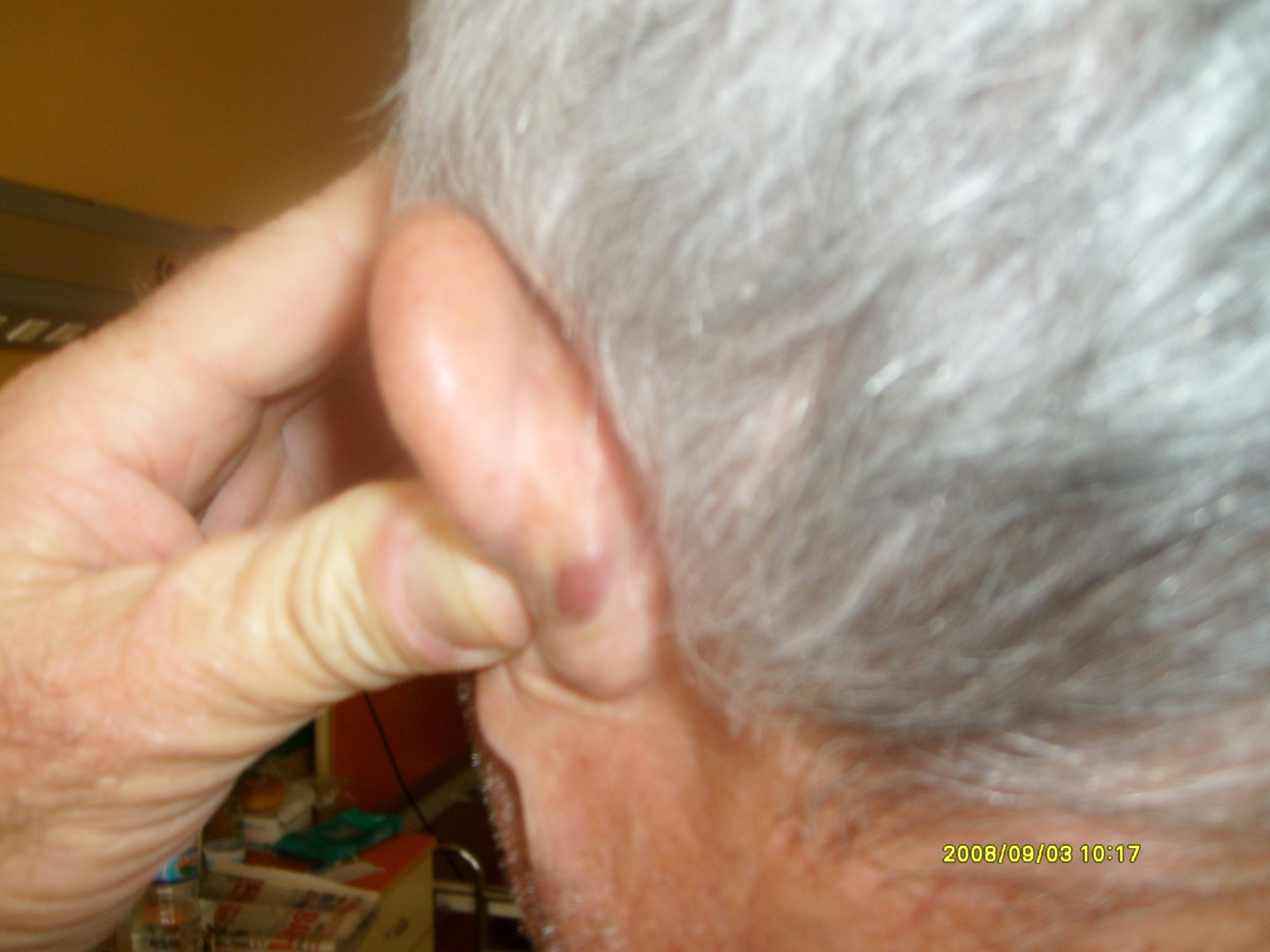 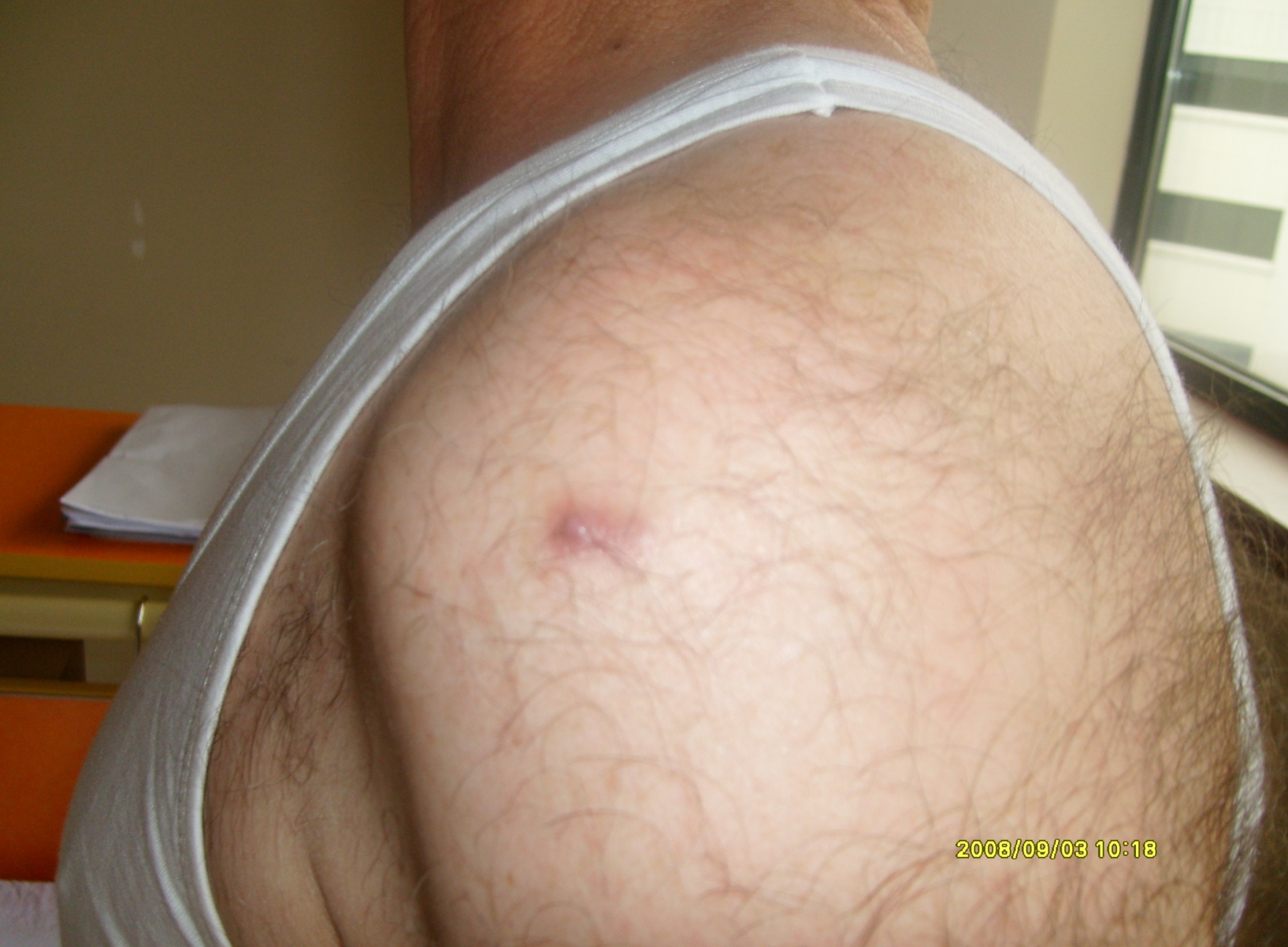 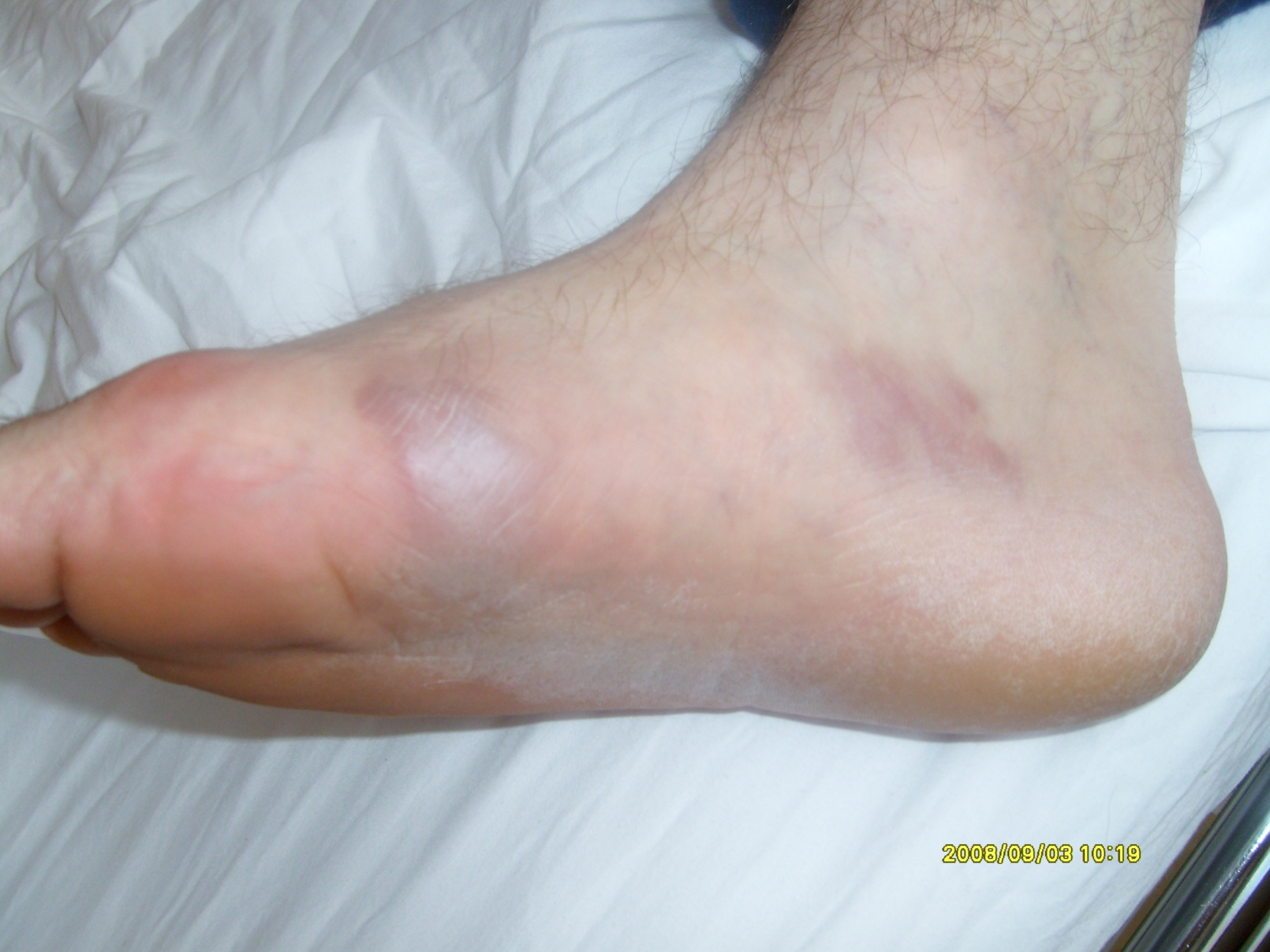 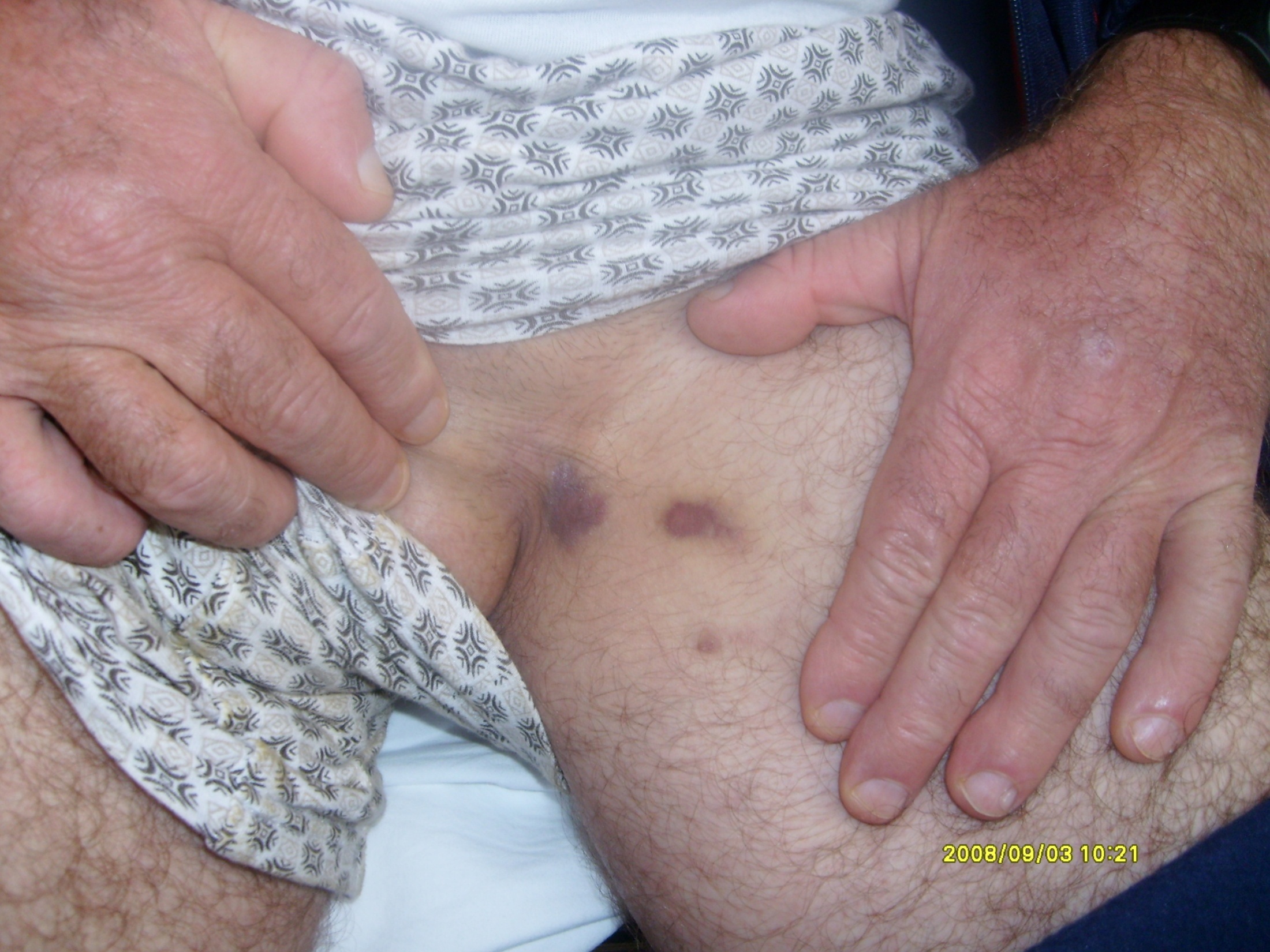 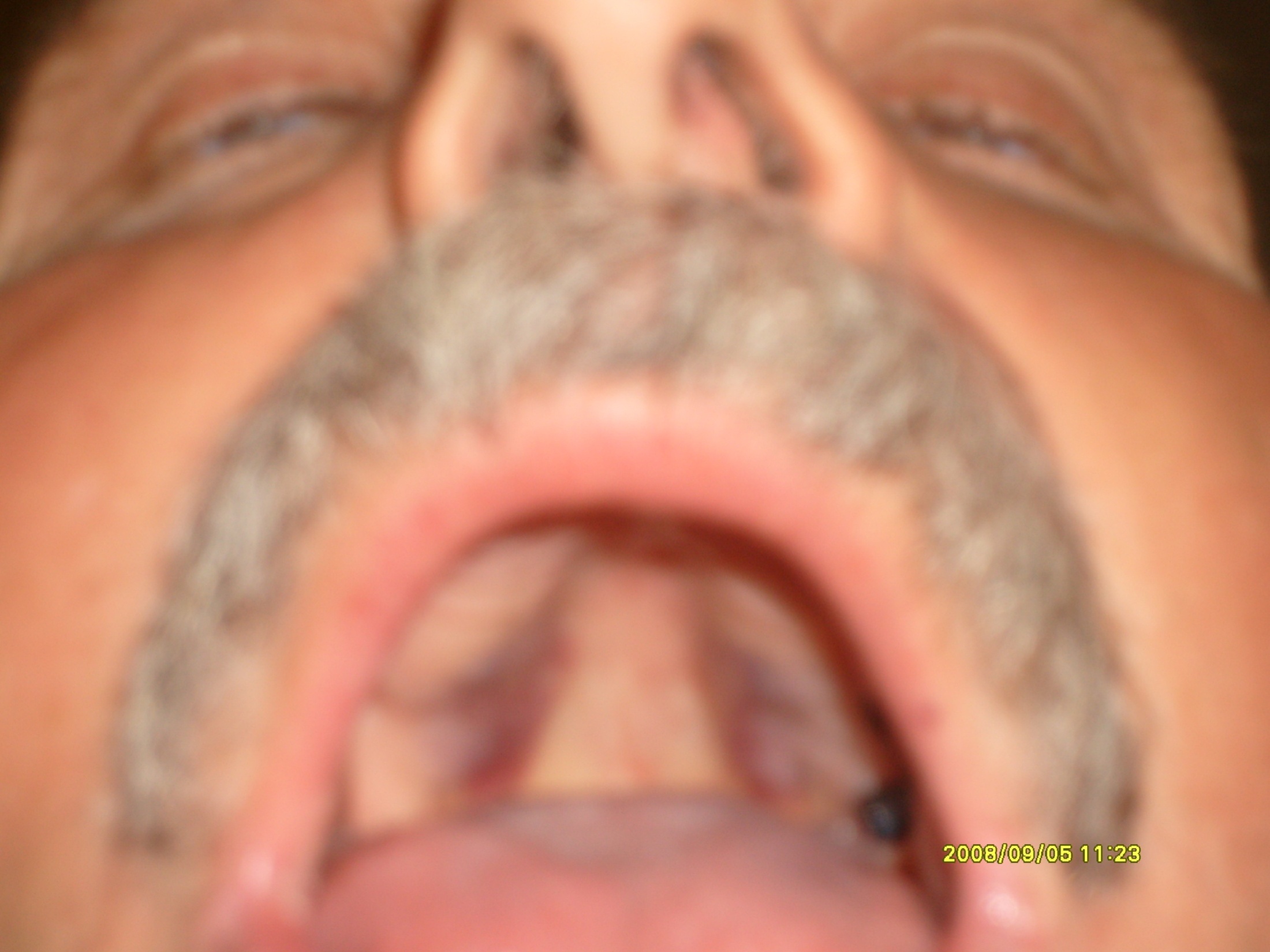 Olgu sunumu İ.U
Yapılan biyopsi sonucu Kaposi sarkomu ile uyumlu gelmesi üzerine anti HIV çalışılmış.
Enfeksiyona yönlendirilmiş
Anti HIV pozitif gelince, kontrol anti HIV çalışılmış,pozitif bulununca PCR çalışılmış;
HIV yükü: 135.000 kopya/ml
CD4+ hücre sayısı: 25/mm³
Olgu sunumu İU
HIV/AIDS tanısı alan hasta tarafımızdan;
Kaletra (2x2)+Truvada (1x1)ile tedaviye alındı
Azitromisin 1g/haftada bir gün (CD4+ hücre sayısı 50’nin üzerine çıkana kadar)
TMP/SMZ fort tb/ günde 1x1 başlandı (CD4+ hücre sayısı 200’ün üzerine çıkana kadar)
Olgu sunumu İU
Bu tedavi ile hastanın Kaposi sarkomu iyileşti
Üç ay sonra HIV negatifleşti
Altı ay sonra CD4 sayısı 400/mm³ oldu
Hasta hala takibimizde, normal hayatını yaşıyor
ART’nin erken Başlanması Önerilen Durumlar
Kronik HBV/HIV koenfeksiyonu (AII) 
HBV’nin tedavi edilmesi gerekiyorsa veya CD4<500 ise ART + 
HBV’nin tedavisi gerekmiyorsa ve CD+>500 ise ART± 
Kronik HCV/HIV koenfeksiyonu (BII) 
Gebelik
Erken tedavinin sakıncaları
ARV ilaç toksisiteleri yaşam kalitesini ve tedaviye uyumu olumsuz yönde etkileyebilir 
Erken dönemde ilaç direnci gelişmesi ileri dönemde tedavi seçeneklerini azaltabilir
Ekonomik nedenler
ART’nin ertelenebileceği durumlar
Hastanın ilaç kullanma isteğinin olmaması 
İlaçların teminindeki sorunlar
İlaç alımını aksatabilecek cerrahi girişim olasılığı 
ART ile etkileşebilecek tedavi zorunlulukları 
CD4>500 hücre/mm³ 
“Uzun sürede ilerleme göstermeyen hastalar” ?
2013 DHHS Rehberi Başlangıç Tedavisi
ART rejimi seçiminde dikkate alınması gerekenler
Primer direnç testi sonuçları 

Cinsiyet- CD4 sayısı ve tedavi öncesi viral yük (NVP)(RPV)(ABC) 

Gebelik ve gebe kalma potansiyeli (EFV) 

HLA-B*5701 testi (ABC) 

Ko-reseptör tropizm testi (MCV)
ART rejimi seçiminde dikkate alınması gerekenler
Diğer ilaçlarla etkileşim ( PPİ, rifampisin vb.) 
	(Medscape)
Hastadaki diğer hastalıklar
	(KVH, KC, renal, metabolik, psikiyatrik bozukluk, tüberküloz) 
Hastanın seçimi ve ilaç uyum potansiyeli 
İlaçların uygunluğu (yemeklerle ilişkisi, tek doz kombinasyon,vb)
Immunovirologic outcome of initial antiretroviral treatment (ART) among recently diagnosed HIV patients in Turkey: Results of HIV-TR Cohort
Truvada+stocrin
Truvada+kaletra
Combivir+
Stocrin
Combivir+kaletra
Truvada+kaletra, prezista, norvir
Truvada+viramun
Türkiyede ilaç seçimi
Truvada+Stocrin
Truvada+Kaletra
Kombivir+Stocrin
Kombivir+Kaletra
Truvada+Prezista+Norvir
Truvada+Viramune
Ülkemizde sık kullanılan ilaçların avantaj ve dezavantajları
EFV
(Stocrin®)
NVP
(Viramune®)
Ülkemizde sık kullanılan ilaçların avantaj ve dezavantajları
LPV/r
(Kaletra®)
DRV/r
(Prezista®+ Norvir®)
Ülkemizde sık kullanılan ilaçların avantaj ve dezavantajları
TDF/FTC
(Truvada®)
ZDV/3TC
(Combivir®)
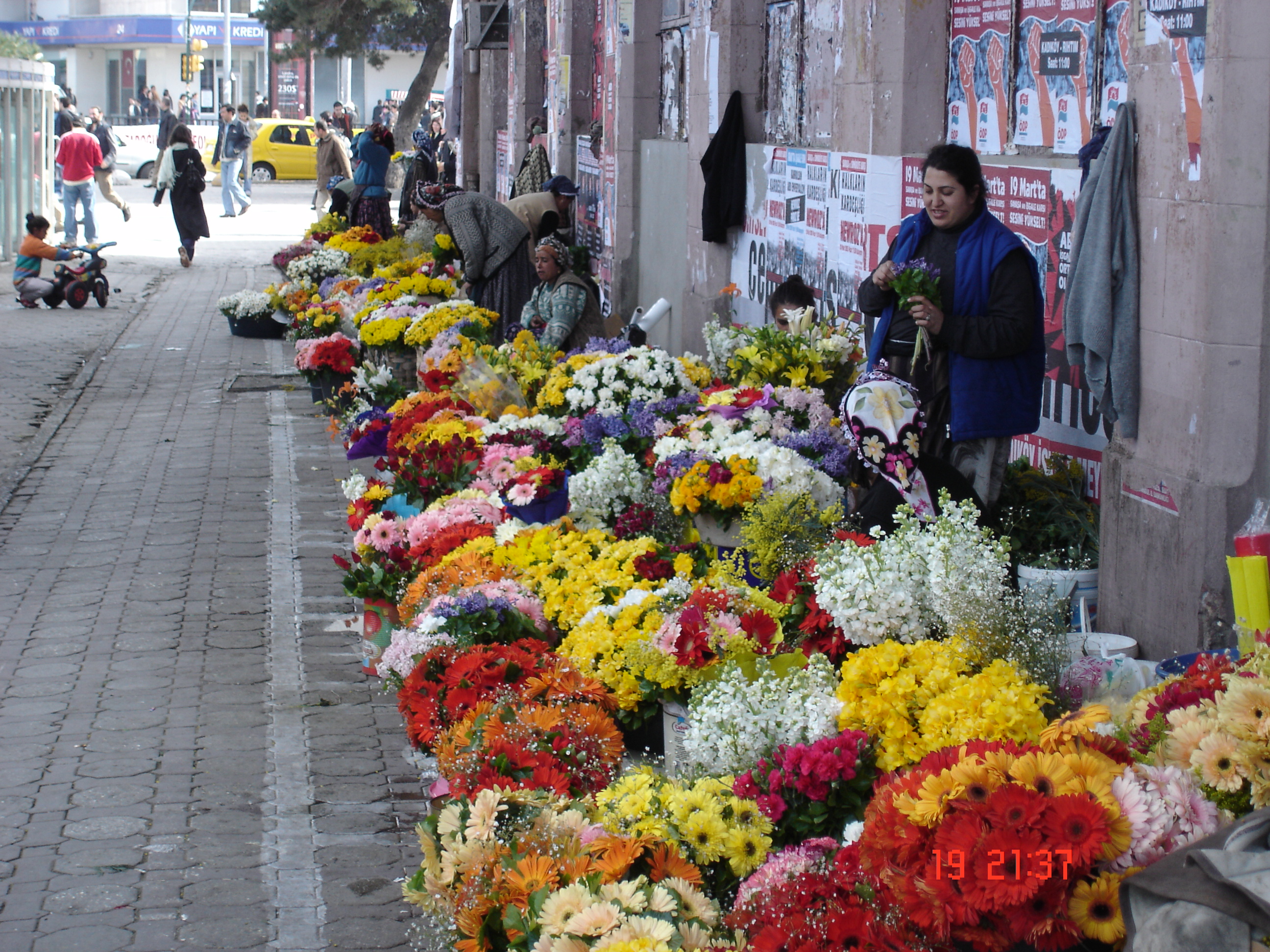